An Introduction to Esploro Analytics and Data Visualization
Yoel Kortick
Senior Librarian
Agenda
Target Audience
Activating the new Analytics Interface inside Esploro (and Alma)
Roles related to Esploro Analytics
The Analytics Consumer 
The Analytics Designer and the Analytics Directory Structure
Future Sessions
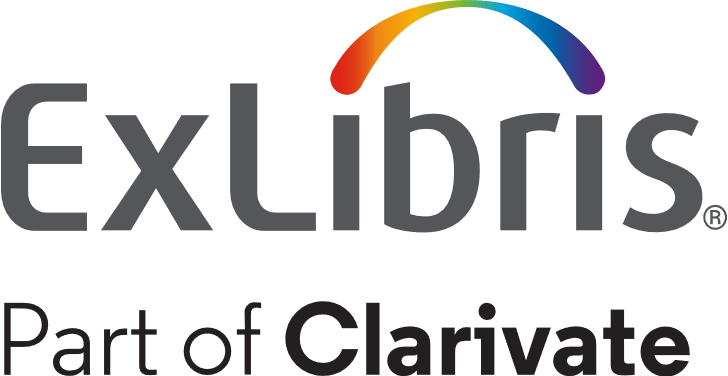 Target Audience
3
Target Audience
Esploro staff that use the following (these users are known as “Analytics Consumers”)
Analytics analyses (reports)
Analytics dashboards
Data Visualization Workbooks
Esploro staff that create and edit the above entities (these users are known as “Analytics Designers”)
4
Activating the new Analytics Interface inside Esploro (and Alma)
5
Activating the new Analytics Interface inside Esploro (and Alma)
Before we discuss Esploro Analytics let’s first discuss using the new Analytics Interface.
This interface is used, for among other purposes, to access analytics (for Esploro as well as Alma).
See also the one-hour YouTube video of a live recording:  New and improved Alma Analytics Interface inside Alma
6
Activating the new Analytics Interface inside Esploro (and Alma)
The old analytics interface in Esploro
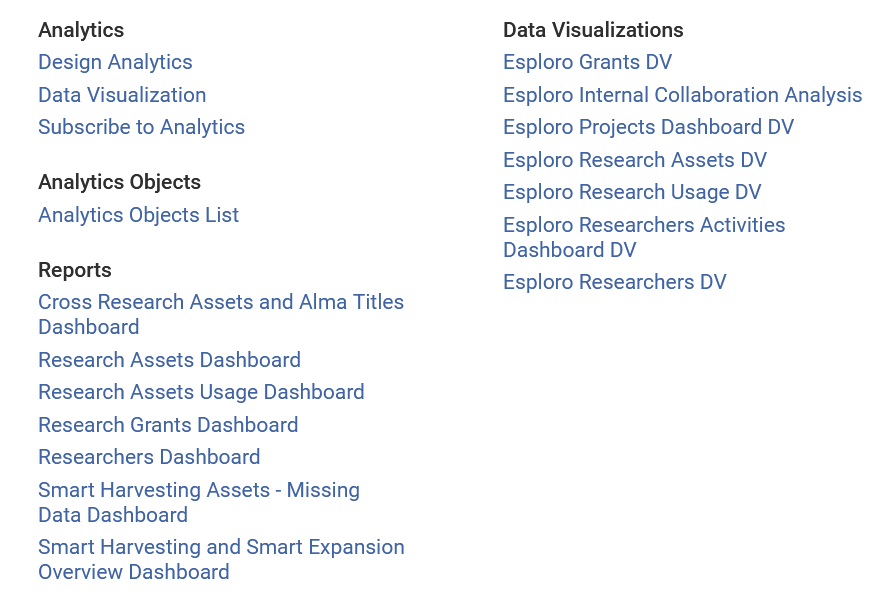 7
Activating the new Analytics Interface inside Esploro (and Alma)
The new analytics interface inside Esploro
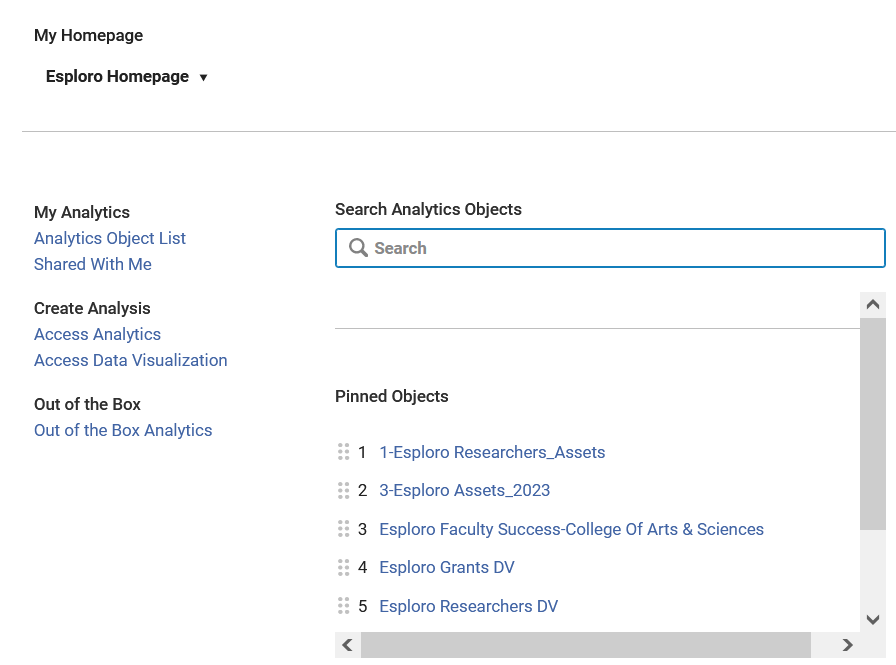 8
Activating the new Analytics Interface inside Esploro (and Alma)
If you still are using the old interface, it is highly recommended to switch to the new interface.
You can so by logging into Esploro and clicking the “Feature Rollout Configuration” link under the logged in user icon.
9
Activating the new Analytics Interface inside Esploro (and Alma)
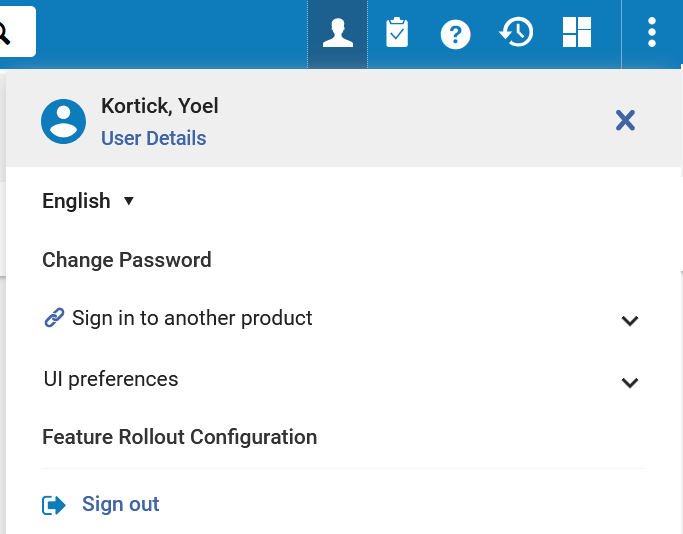 10
Activating the new Analytics Interface inside Esploro (and Alma)
Toggle “New Analytics Interface” to be active and then you will have the new interface
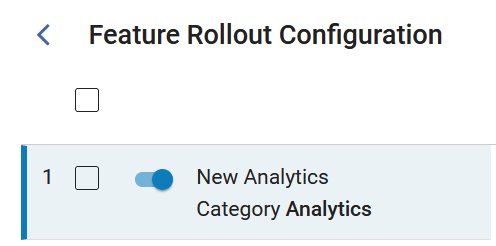 11
Roles related to Esploro Analytics
12
Roles related to Esploro Analytics
Access to Esploro Analytics and Data Visualization may be divided into two types:
Access by the designer who can create , edit, delete., etc. reports and other entities
Access by the consumer who can view the report as part of dashboard, as a standalone report, receive by email a scheduled report, or view a widget on his or her Esploro landing page. When an analytics report is “consumed” by a user it is via an analytics object.
13
Roles related to Esploro Analytics
There are two types of staff user roles related specifically to Analytics:
Administrator: “Esploro Analytics Administrator” or “General System Administrator” 
Manages Analytics configuration including Analytics Objects List, Analytics User Statistics, and Analytics Citation Attribute Types.
Designer: Esploro Designs Analytics
Permitted to design, create, edit, delete and work on any analytics reports, analysis, dashboards etc., as well as Data Visualization projects.
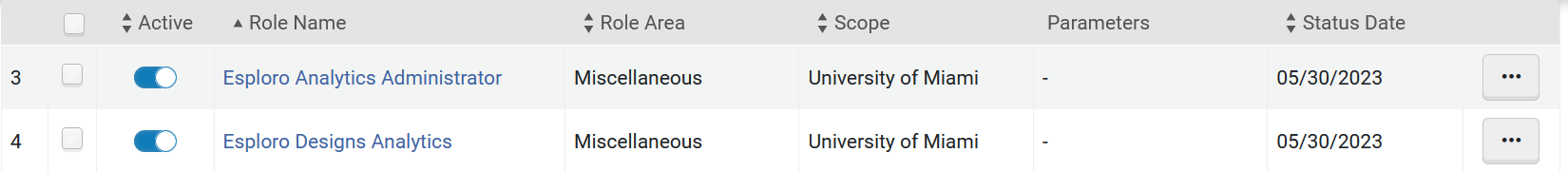 14
Roles related to Esploro Analytics
Summary:
“Esploro Analytics Administrator” = Can create, edit and delete Analytics objects and Data Visualization objects
“General System Administrator” = Can create, edit and delete Analytics objects and Data Visualization objects
“Esploro Designs Analytics” = Can create, edit and delete Analytics analyses (reports) and Data Visualization Workbooks
15
Roles related to Esploro Analytics
A user with role “Esploro Analytics Administrator” but not “Esploro Designs Analytics”
A user with both roles “Esploro Analytics Administrator” and “Esploro Designs Analytics”
A user with role “Esploro Designs Analytics” but not “Esploro Analytics Administrator” and not  “General System Administrator
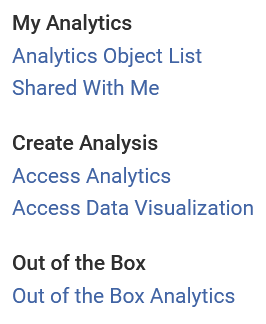 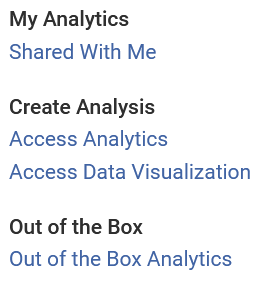 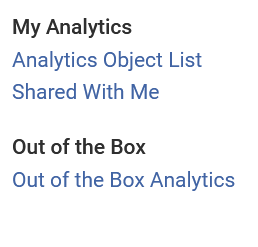 16
The Analytics Consumer
17
The Analytics Consumer – scheduled reports
In this section we will discuss how the consumer can access analytics (and data Visualization) reports, dashboards and workbooks.
This section relates specifically to the consumer, and not to the designer or administrator.
The consumer accesses reports, dashboards and workbooks via the analytics objects which have already been created by the administrator.
In a separate session we will discuss how the administrator creates and manages the objects
18
The Analytics Consumer – scheduled reports
For scheduled reports a user subscribes to the report.
First, he or she accesses the “Shared With Me”
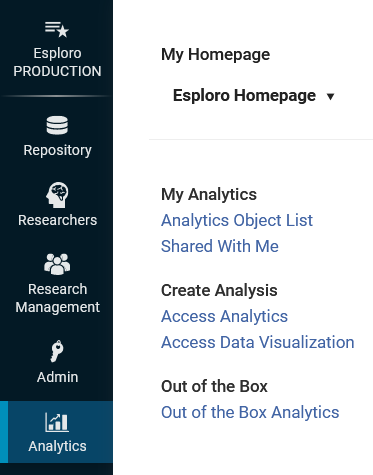 19
The Analytics Consumer – scheduled reports
Then clicks the desired scheduled report
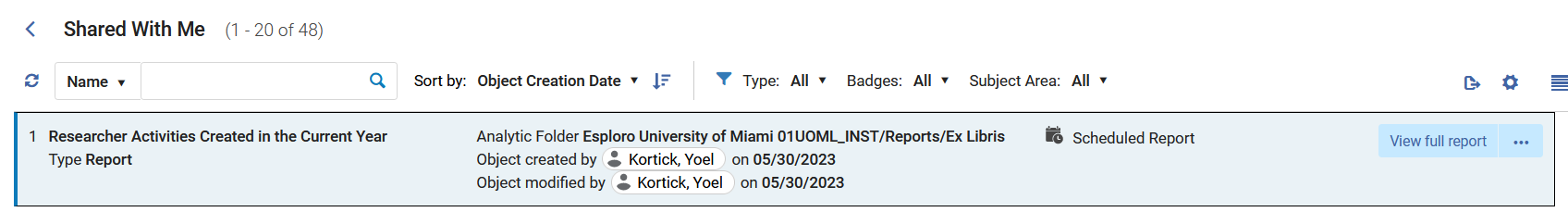 Indication that this is a scheduled report
20
The Analytics Consumer – scheduled reports
Subscribe to the report
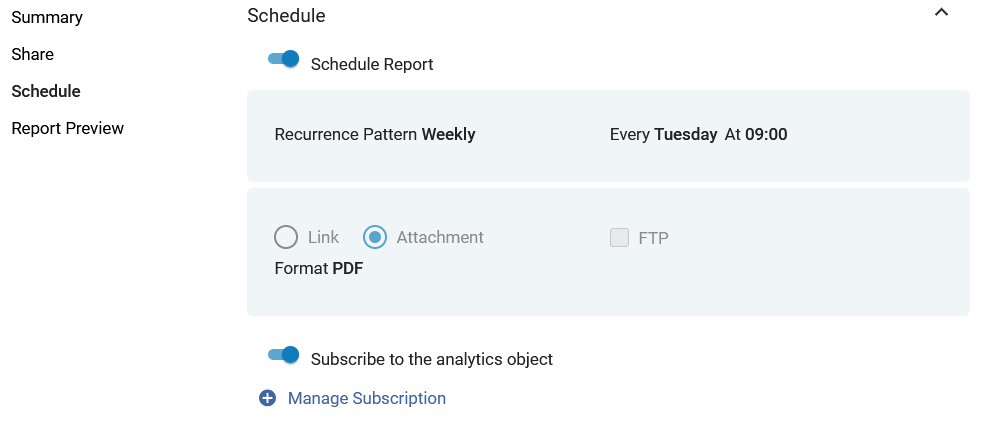 The consumer has subscribed to the scheduled report
This scheduled report will be sent as an attachment
21
The Analytics Consumer – scheduled reports
The scheduled report will be sent to the email of the user either as a link or an attachment
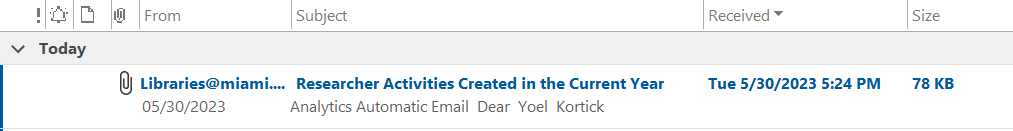 22
The Analytics Consumer – scheduled reports
The email arrives (in this case) with the attachment
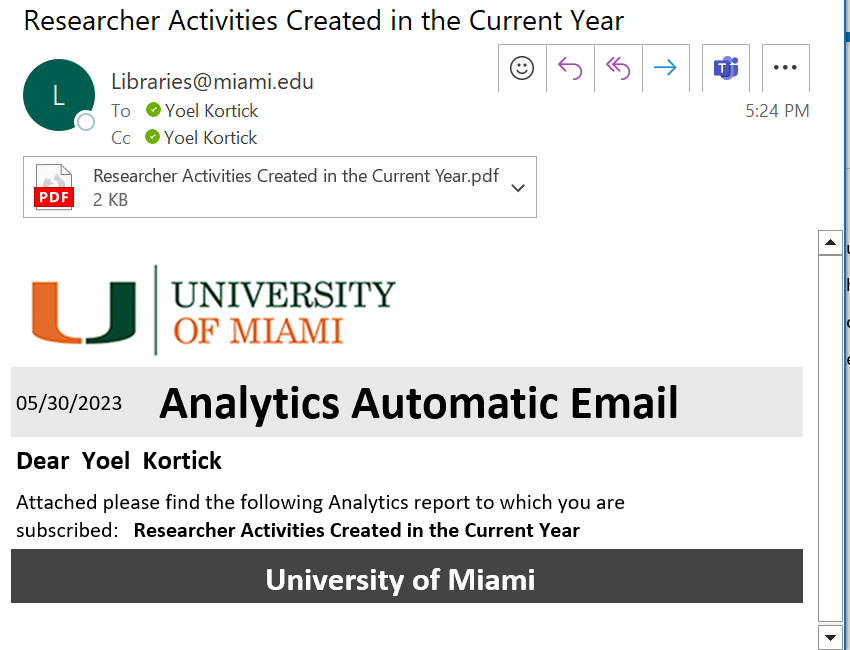 23
The Analytics Consumer - Widgets
Widgets are added via the + sign on the top right of the Alma landing page
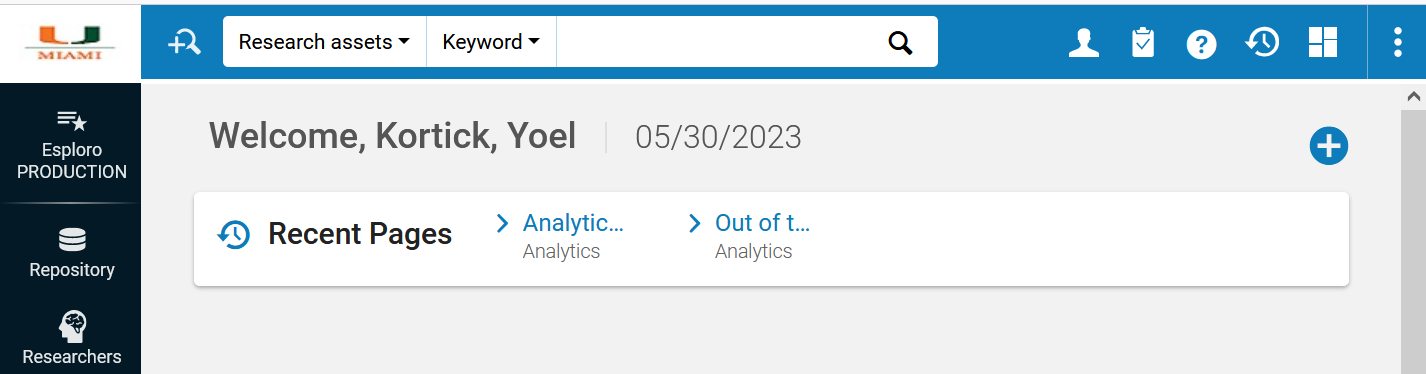 24
The Analytics Consumer - Widgets
We add the widget “Top 5 Research Assets by Type”
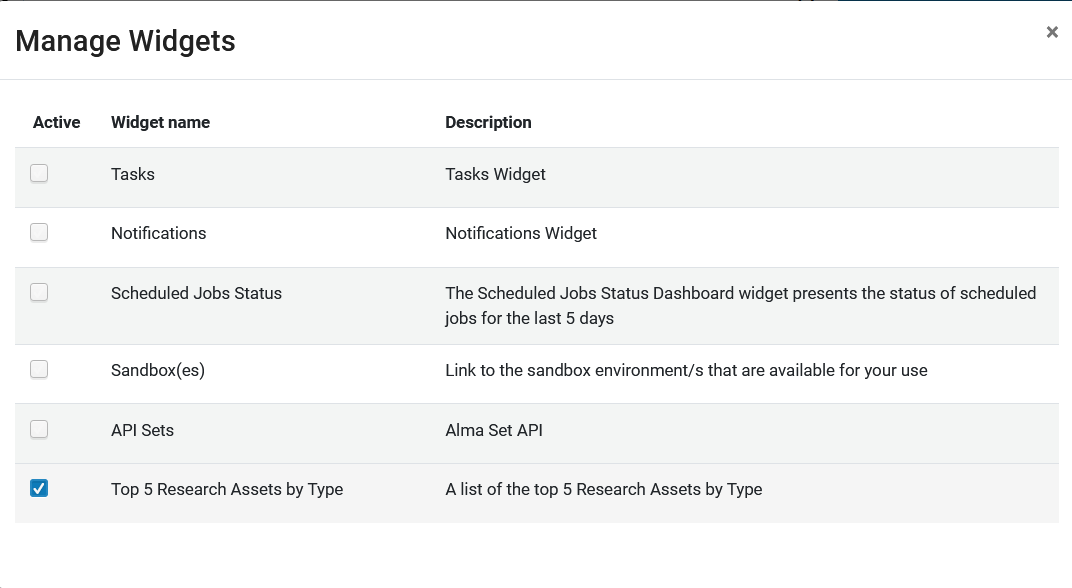 25
The Analytics Consumer - Widgets
Now the widget appears on the Esploro Landing Page
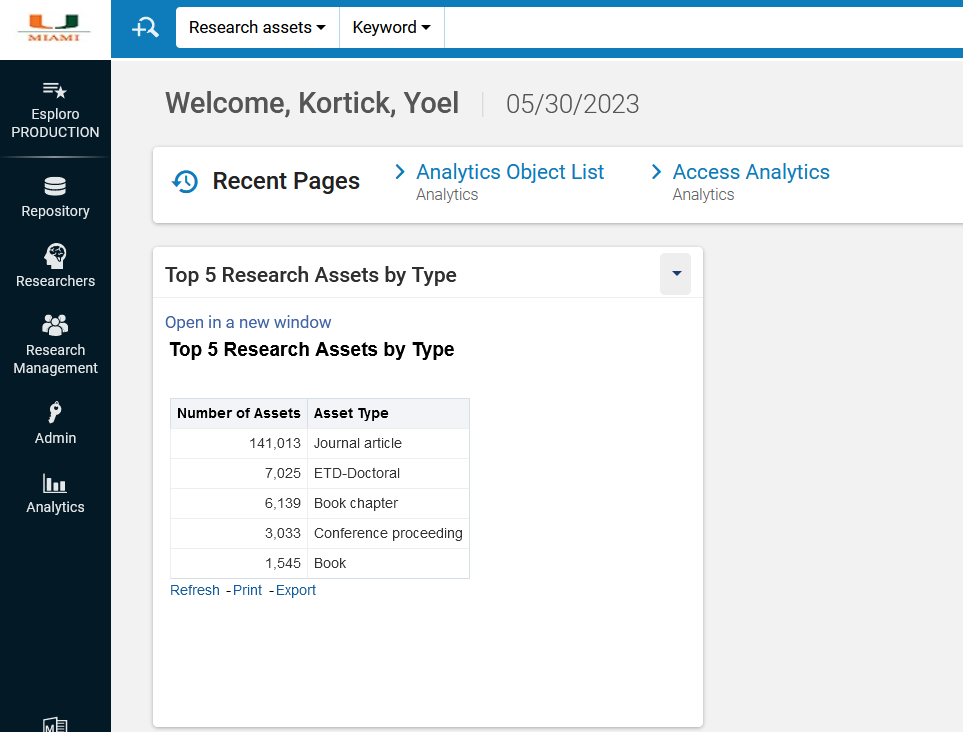 26
The Analytics Consumer – reports and dashboards
Reports and dashboards can be accessed by the staff user via his or her “Pinned Objects”.
To add to the “Pinned Objects”, first access the “Shared With Me”
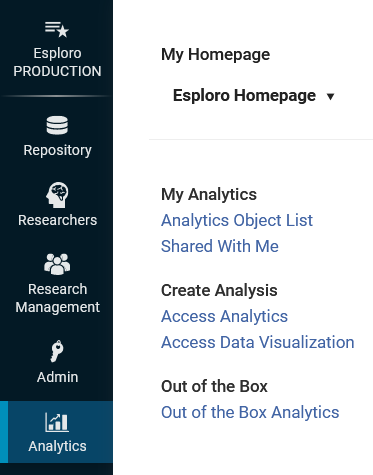 27
The Analytics Consumer – reports and dashboards
Select “Action Items > Pin to Analytics Menu” for the desired dashboard or report
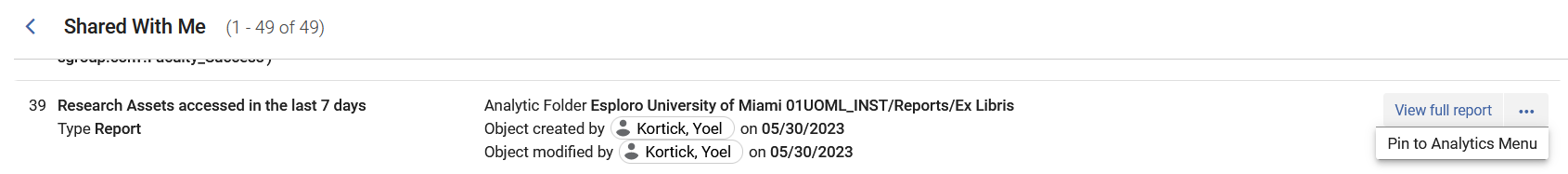 28
The Analytics Consumer – reports and dashboards
Access the Pinned Objects and see a link to the report or dashboard
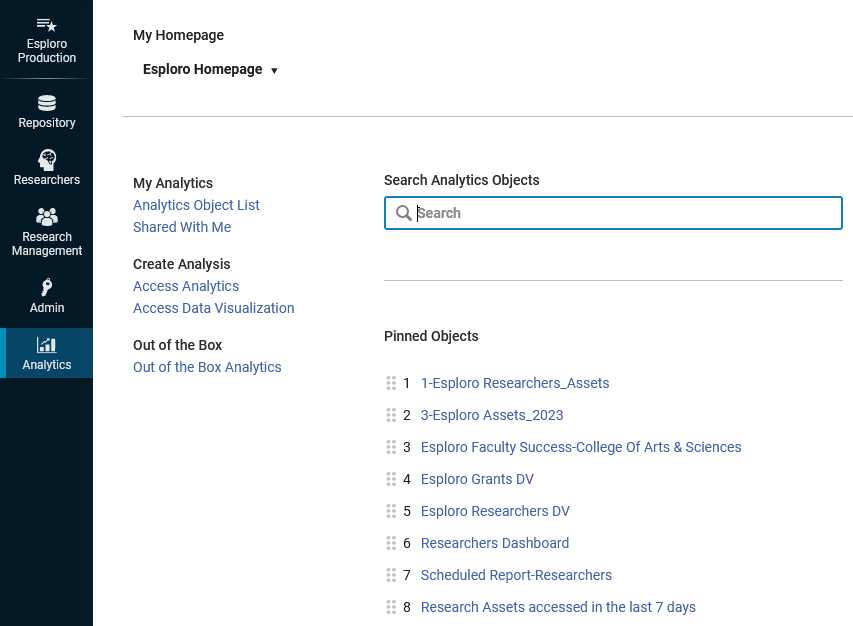 29
The Analytics Consumer – reports and dashboards
Clicking the link will open the report in a new browser tab
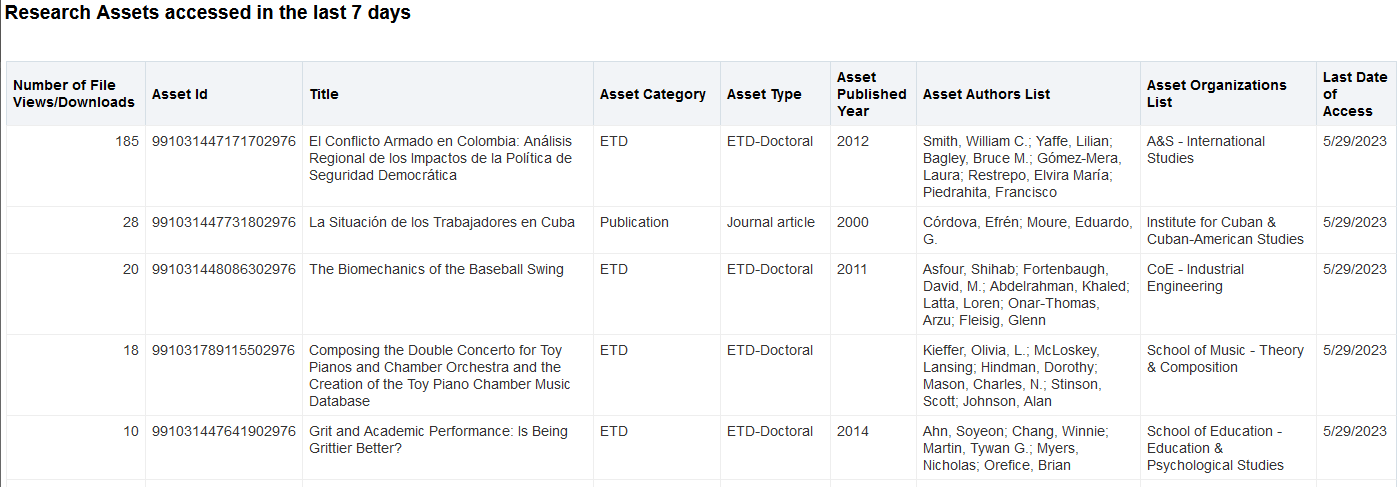 30
The Analytics Designer and the Analytics Directory Structure
31
The Analytics Designer and the Analytics Directory Structure
As previously mentioned, a user with role “Esploro Designs Analytics” can design, create, edit, delete and work on any analytics reports, analysis, dashboards etc., as well as Data Visualization projects
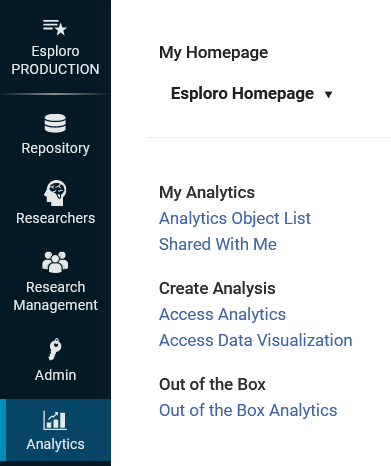 Access Analytics = Will open Alma Analytics
Access Data Visualization = Will open Alma Data Visualization
32
The Analytics Designer and the Analytics Directory Structure
Here we have clicked “Access Analytics”.  We can 
Create a new Analysis (report), Dashboard, Filter and Dashboard Prompt.
Perform multiple operations on existing entities such as analyses (reports), for example edit existing analyses.
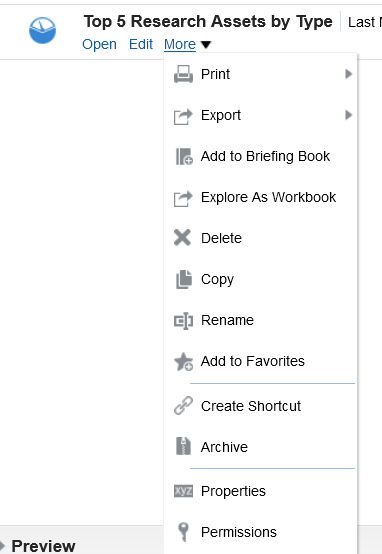 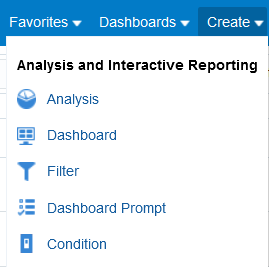 33
The Analytics Designer and the Analytics Directory Structure
After clicking “Access Analytics” and then “Catalog” the designer navigate throughout the main directories and subdirectories of Analytics.
The Two Main Directories are “My Folders” and “Shared Folders”
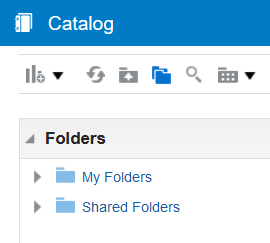 34
The Analytics Designer and the Analytics Directory Structure
Under “Shared Folders” there are two additional subfolders:
Esploro
Esploro {Name of Institution}
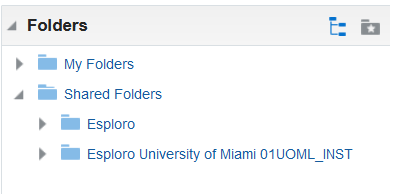 35
The Analytics Designer and the Analytics Directory Structure
My Folders = A read / write personal folder accessible only to the logged in user.
Esploro = A read-only folder containing out-of-the-box reports produced by Ex Libris.  These reports can be copied to folder “Esploro {Name of Institution}” and customized
Esploro {Name of Institution} = A folder which is read / write and visible to anyone in the institution who has “Esploro Designs Analytics” role (and can thus click the “Access Analytics” entry in the Analytics menu)
36
The Analytics Designer and the Analytics Directory Structure
Note that the same folder structure exists in Data Visualization, and the Analytics reports and data Visualization Workbooks appear together in the “Catalog”
37
The Analytics Designer and the Analytics Directory Structure
On the next slide, for example, we are viewing the “Catalog” from within data Visualization.
We see both Analytics Analyses and Data Visualization Workbooks.
Each entity has a distinct icon
Even though we are in Data Visualization, if we click an Analytics Analyses it will open in Analytics
38
The Analytics Designer and the Analytics Directory Structure
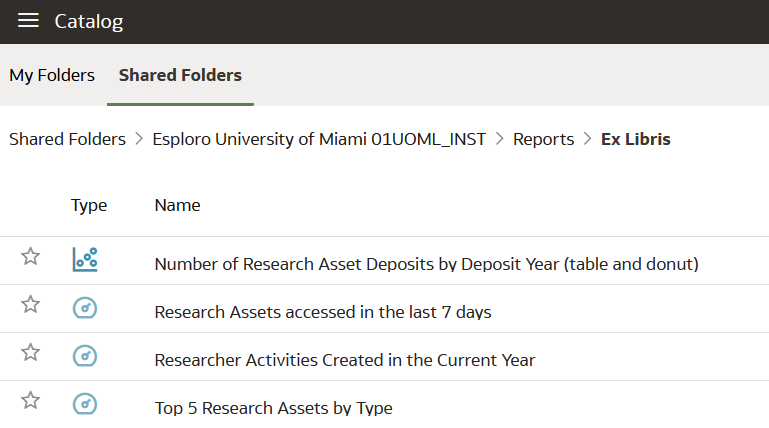 Data Visualization Workbook
Analytics Analyses
39
Future Sessions
40
Future Sessions
Creating and editing Analytics Analyses and Data Visualization Workbooks for Esploro (Audience: “Analytics Designers” and “Analytics Administrators”)
Using the Analytics Objects List to Create and Edit objects for Analytics analyses and Data Visualization Workbooks for Esploro (Audience: “Analytics Designers” and “Analytics Administrators”)
An overview of Esploro subject areas and out of the box reports. (Audience: “Analytics Designers” and “Analytics Administrators” and “Analytics Consumers” )
41
xxx@exlibrisgroup.com